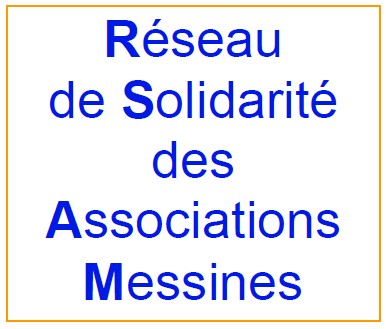 Réunion Plénière
Mardi 16 octobre 2018
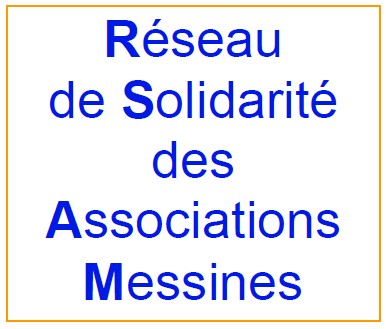 Ordre du Jour
Présentation Comité de Pilotage
Communication des Associations du Réseau
Projets communs et urgences locales
Prise de dates Groupes de travail
LE RESAM ET SON COMITE DE PILOTAGE
Le RESAM : une mosaïque
- 27 associations participantes au 02/07/2018 : 11 associations essentiellement locales et 16 antennes d’associations nationales.
- 9 associations ont d’emblée un champ d’action spécifique : l’aide alimentaire, la santé, le logement, par exemple, 17 ont des domaines d’interventions plus polyvalents.
- 12 associations ont une fonction de plaidoyer – défense publique d’une cause-
-13 associations ont au moins un salarié local ( temps plein ou partiel) parfois dédié à des tâches administratives,
- 6 associations s’adressent à un public spécifique ( personnes migrantes, sorties de prison…), les autres 

Aucune identité n’est exclusive mais chaque composante de l’identité associative explique des proximités, des engagements et des prises de positions spécifiques.
Le RESAM : une philosophie
Les grandes associations comme les petites, les associations historiques comme les plus jeunes ont un droit de « citer » équivalent,
Idem pour les personnes qui participent et représentent ces mêmes associations !
Les actions de plaidoyer et les actions collectives ne concernent que les associations volontaires en toute liberté.
La fonction de porte-parole ou de représentation du Resam est une fonction « tournante » suivant les thématiques,
Chaque organisation vient y chercher des points d’appui et des relais possibles et chaque organisation cherche à apporter également une contribution propre.

LE RESAM est un espace et un temps de communication d’informations, d’observation et d’analyse de réalités locales, et possiblement de mise en œuvre d’initiatives collectives. Mais en aucun cas, une simple boîte aux lettres !
Un pilotage collectif
Tous ceux qui exercent une tâche dans le fonctionnement global du Réseau, ainsi que chaque animateur de groupe de travail…
Plus 1 à 2 personnes issues d’associations du RESAM.
Un pilotage collectif
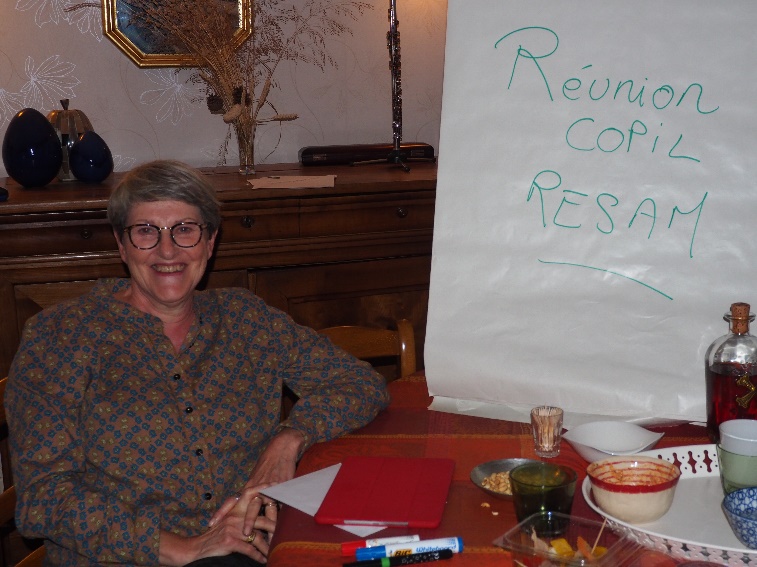 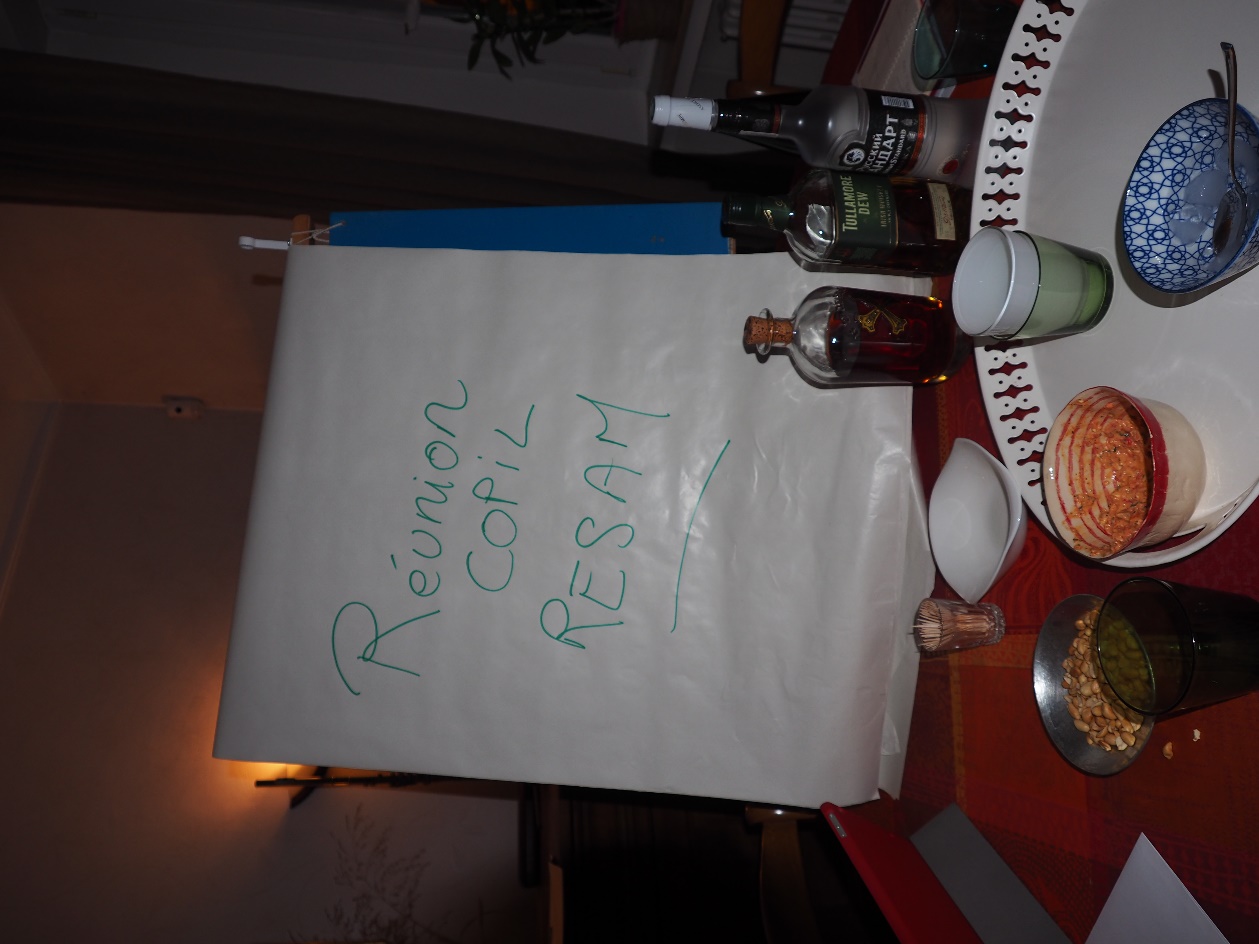 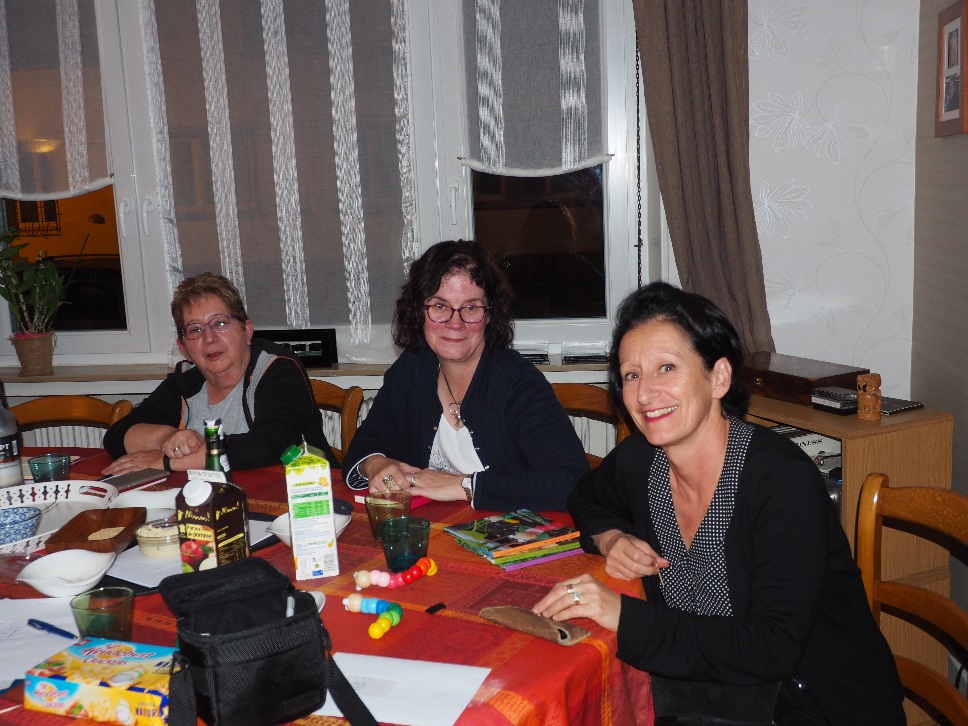 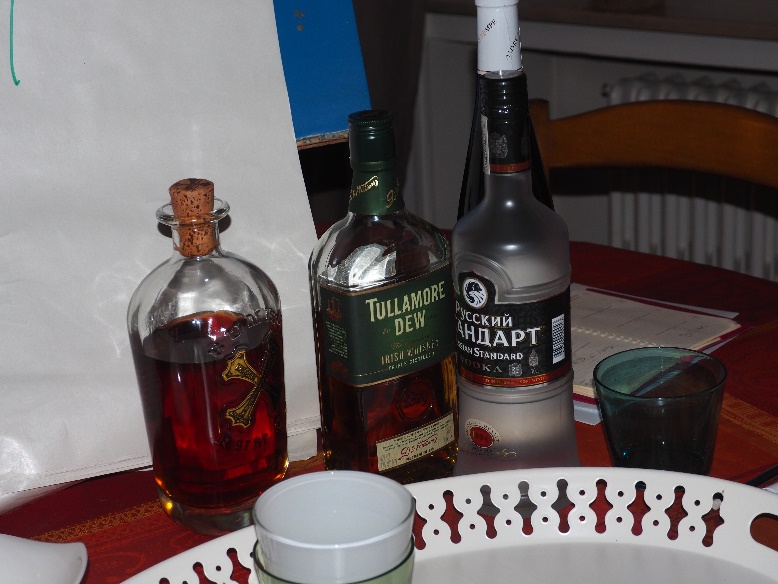 COMMUNICATION DES ASSOCIATIONS PARTICIPANTES DU RESEAU
RESAM- septembre 2018
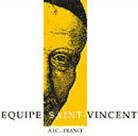 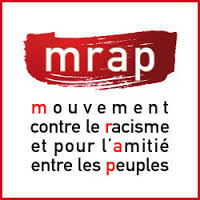 RESAM- septembre 2018
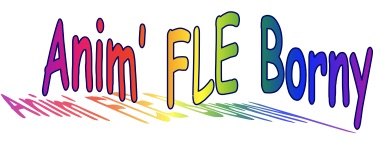 RESAM- septembre 2018
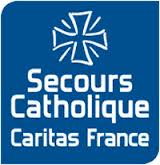 RESAM- septembre 2018
RESAM- septembre 2018
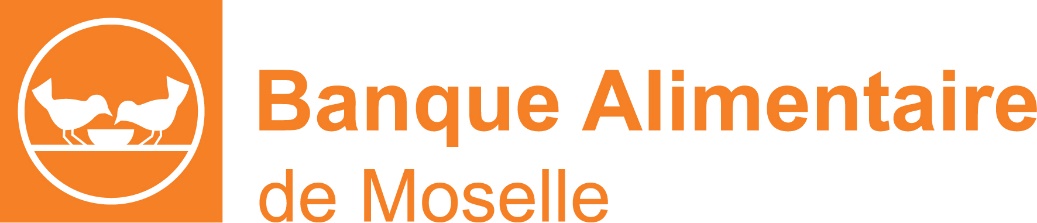 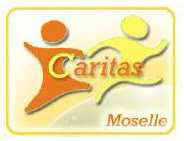 RESAM- septembre 2018
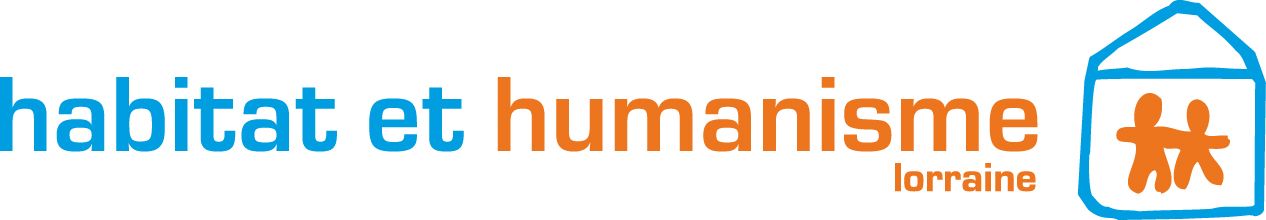 RESAM- septembre 2018
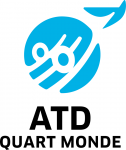 RESAM- septembre 2018
RESAM- septembre 2018
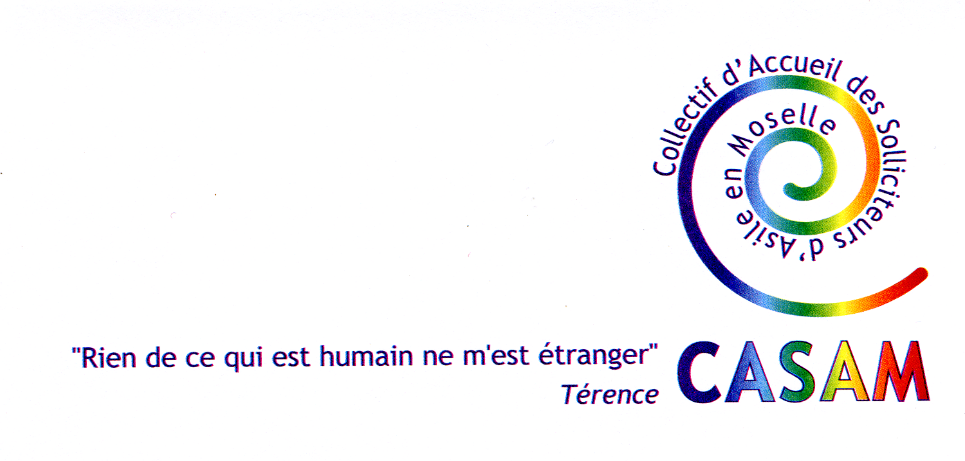 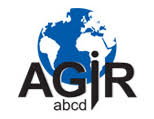 RESAM- septembre 2018
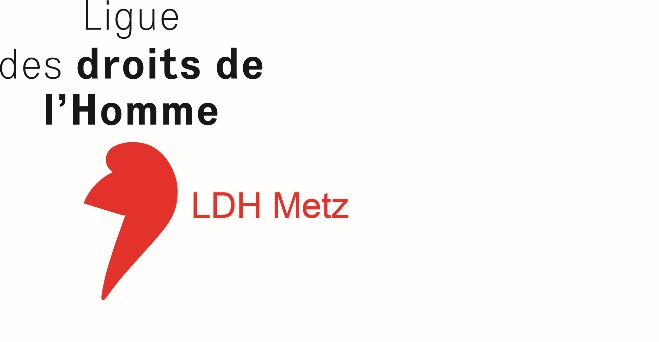 RESAM- septembre 2018
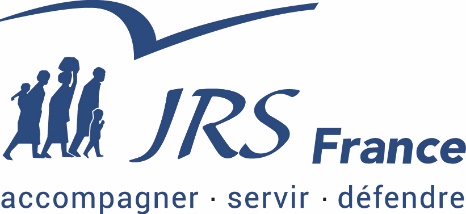 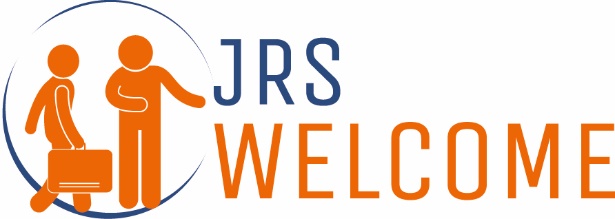 RESAM- septembre 2018
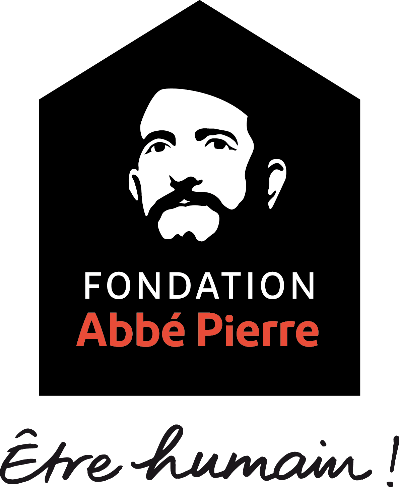 RESAM- septembre 2018
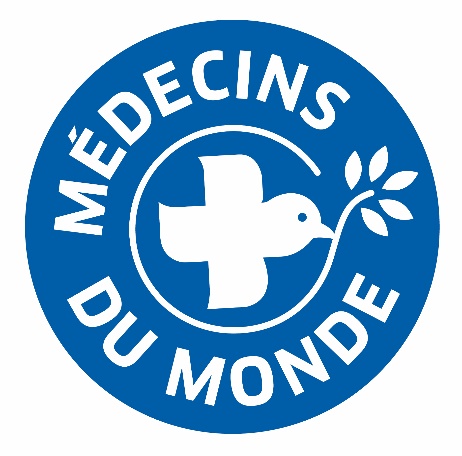 RESAM- septembre 2018
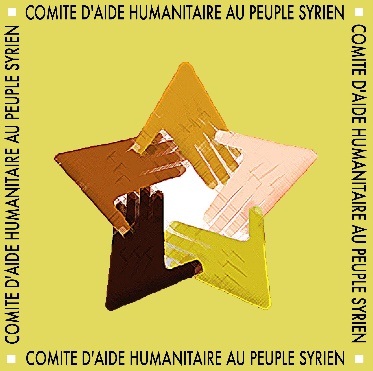 RESAM- septembre 2018
PROJETS COMMUNS ET URGENCES LOCALES…et sollicitations du Réseau
Projets communs :- la plate-forme d’accès aux soins- L’étude sur les transportsUrgences locales :- Devenir de la petite maison de la patinoire et positionnement des associations du réseau,- Hébergement d’urgence  et initiative citoyenne / « Urgence une nuit à l’abri ».Quid de notre rôle de plaidoyer au niveau local en relation avec les personnes sans-abri ?
Proposition RESAM  :trois groupes de travail 1) Préparation d’une tribune de presse dans un journal national2) Groupe de travail temporaire autour de la réquisition citoyenne3) Rencontre individuelle de députés concernant la part de budget de l’Etat affectée à l’hébergement d’urgence ?
PRISES DE DATES GROUPES DE TRAVAILGroupe hébergement-Logement : le lundi 22 octobre à 14 heures à la FAP, 7 rue Clérisseau à Metz.Groupe apprentissage du Français :
MERCI de votre participation !
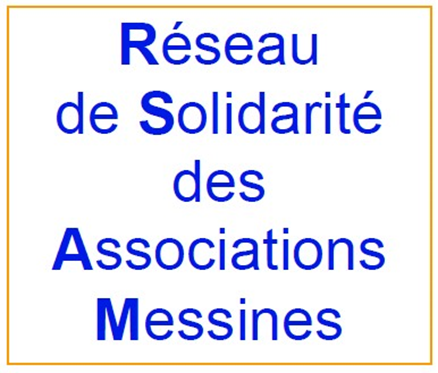